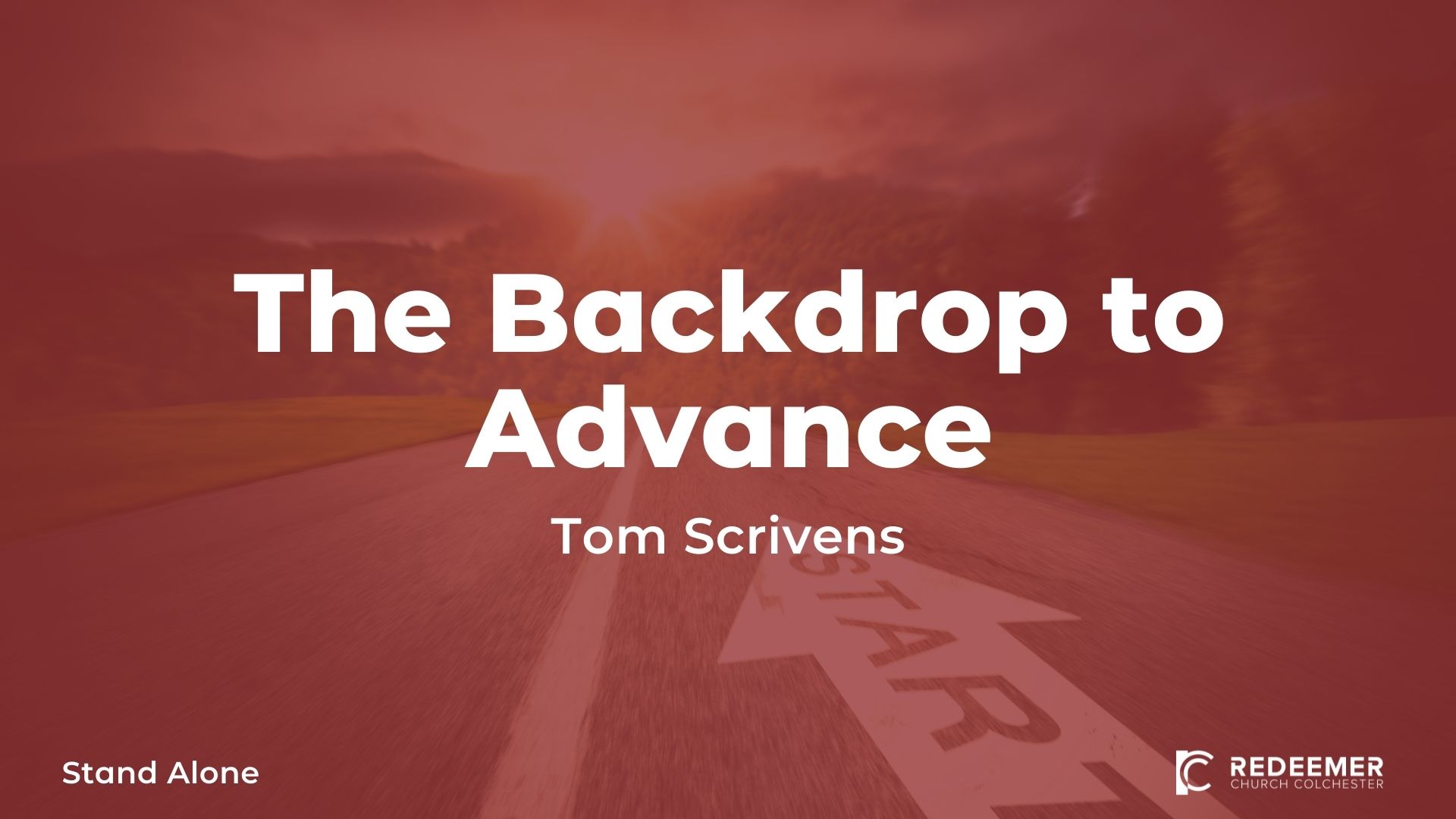 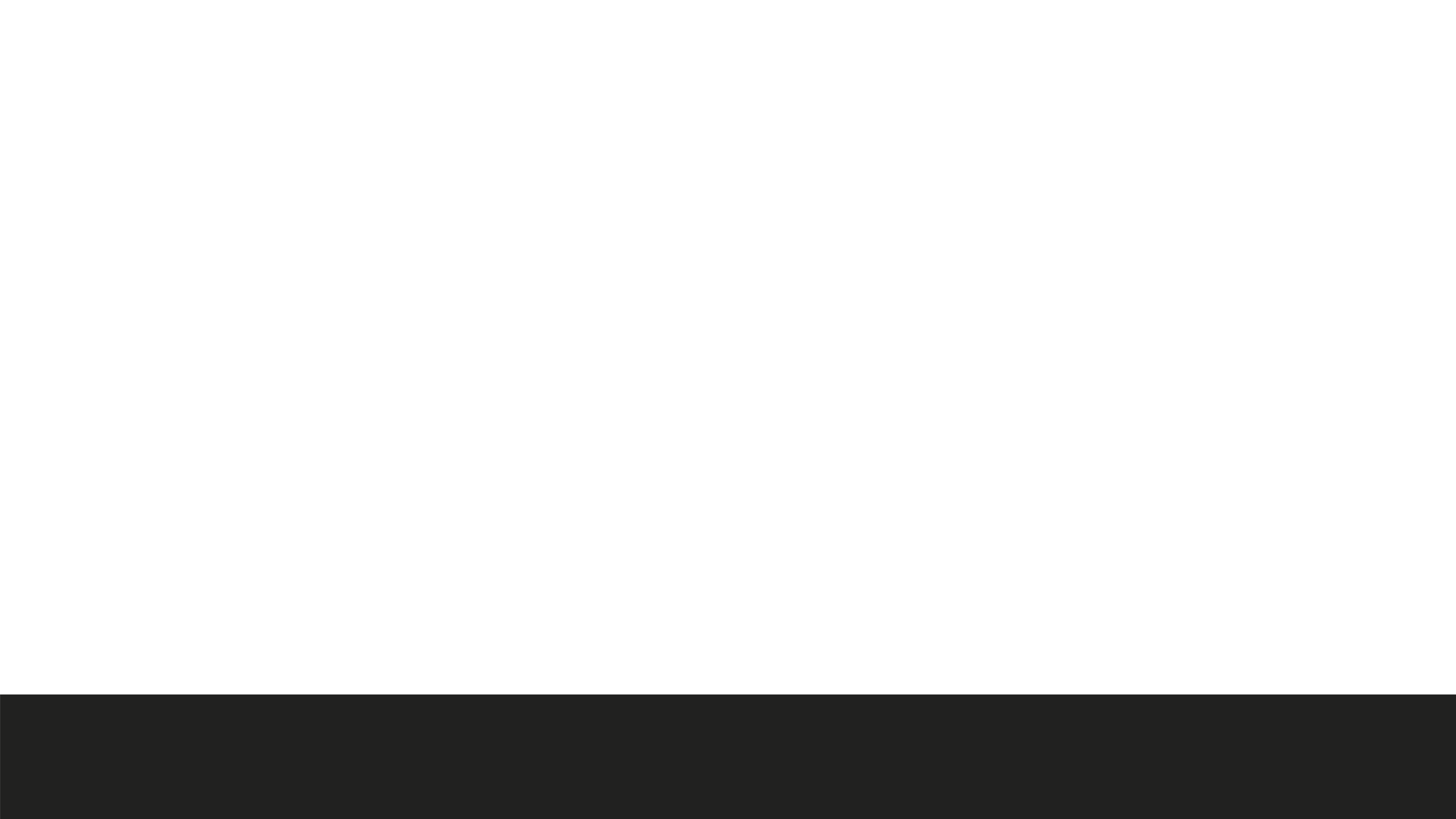 [Speaker Notes: Red. Web Typeface]
19 Now there was no blacksmith to be found throughout all the land of Israel, for the Philistines said, “Lest the Hebrews make themselves swords or spears.” 20 But every one of the Israelites went down to the Philistines to sharpen his ploughshare, his mattock, his axe, or his sickle, 21 and the charge was two-thirds of a shekel for the ploughshares and for the mattocks, and a third of a shekel for sharpening the axes and for setting the goads. them. 
1 Samuel 13:19-21 ESV
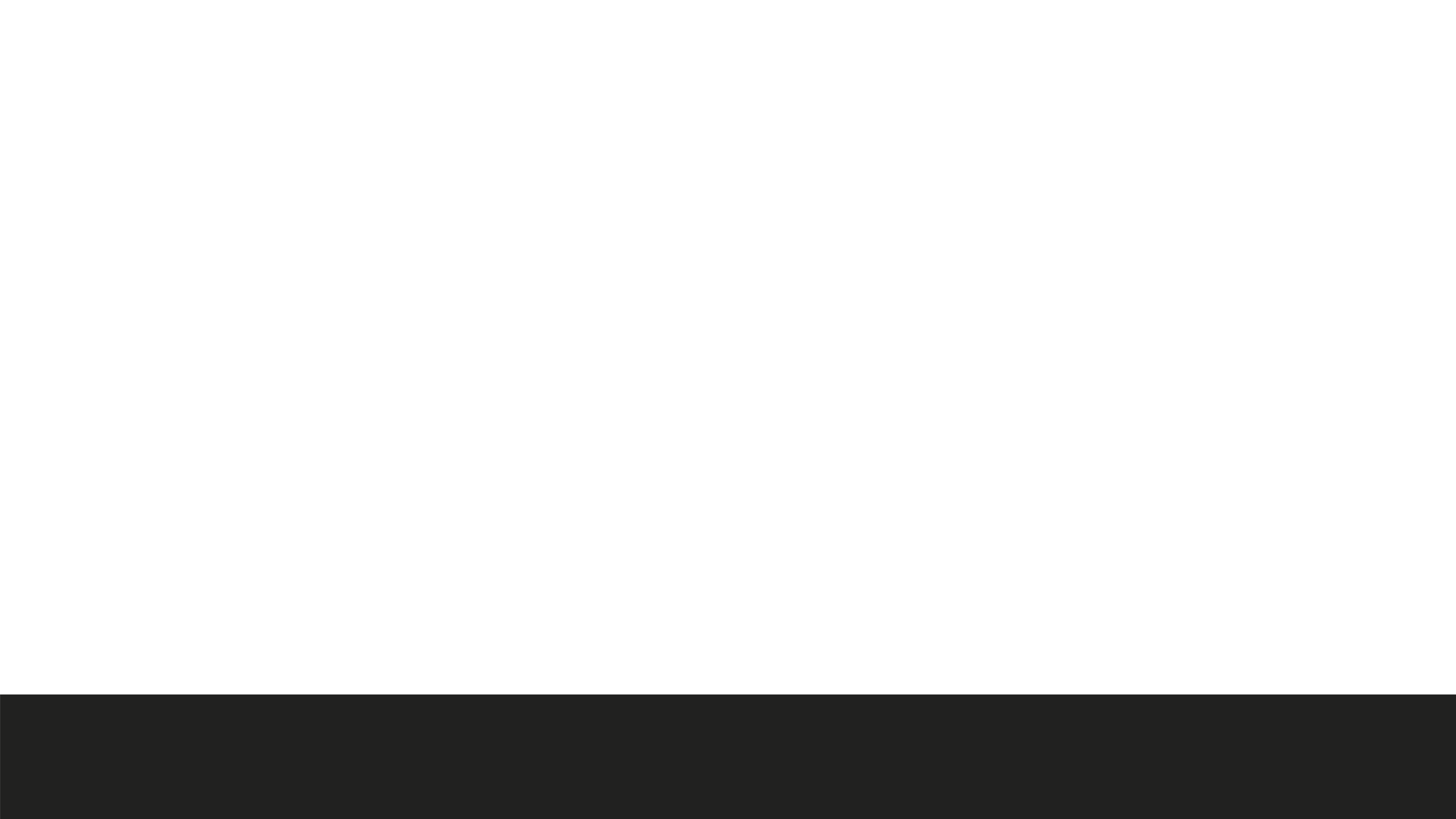 22 So on the day of the battle there was neither sword nor spear found in the hand of any of the people with Saul and Jonathan, but Saul and Jonathan his son had them. 23 And the garrison of the Philistines went out to the pass of Michmash. One day Jonathan the son of Saul said to the young man who carried his armour, “Come, let us go over to the Philistine garrison on the other side.” But he did not tell his father. 2 Saul was staying in the outskirts of Gibeah in the pomegranate cave at Migron. The people who were with him were about six hundred men…
1 Samuel 13:22-14:2 ESV
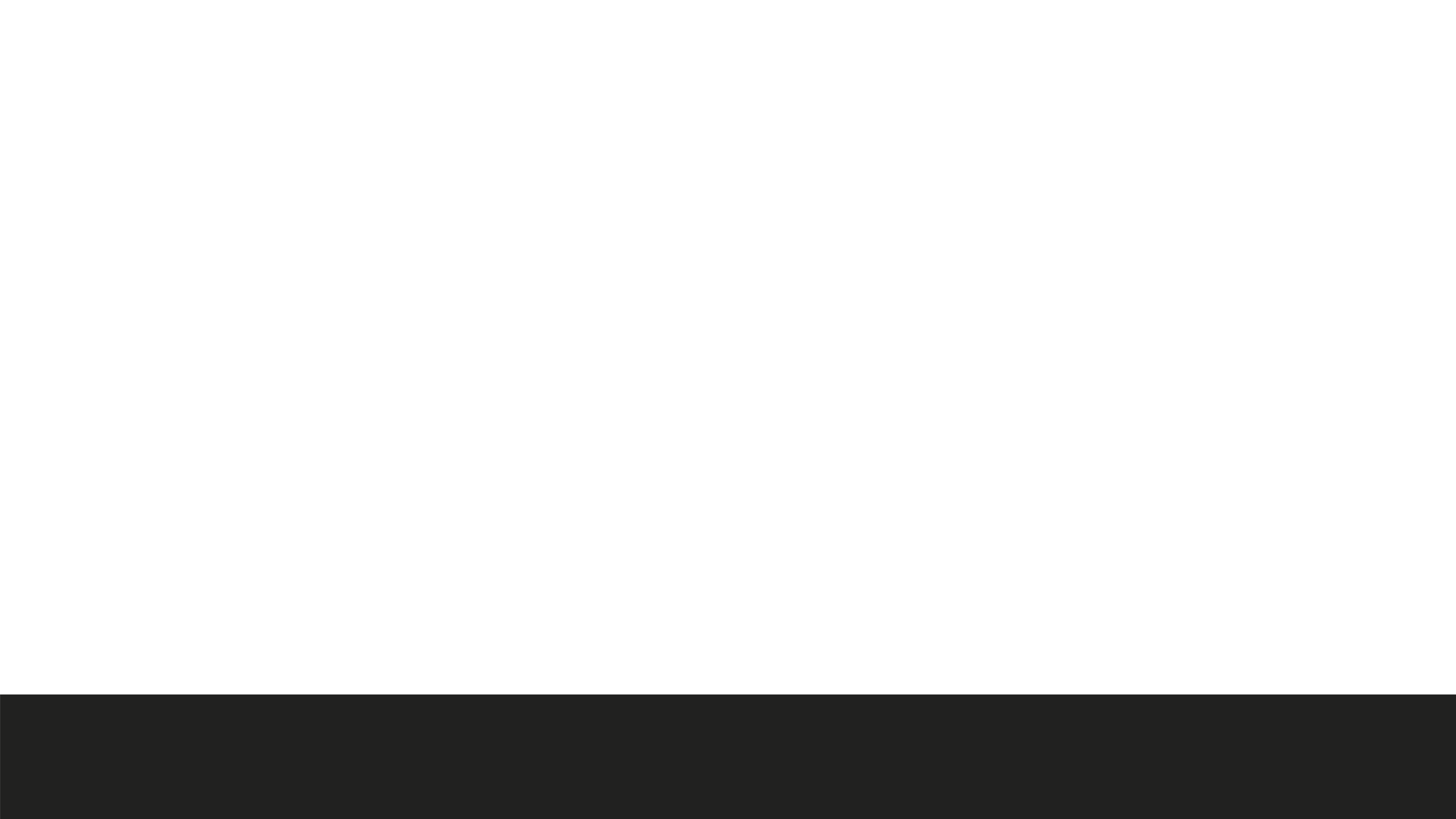 4 Within the passes, by which Jonathan sought to go over to the Philistine garrison, there was a rocky crag on the one side and a rocky crag on the other side. The name of one was Bozez, and the name of the other Seneh. 5 The one crag rose on the north in front of Michmash, and the other on the south in front of Geba. 6 Jonathan said to the young man who carried his armour, “Come, let us go over to the garrison of these uncircumcised. It may be that the Lord will work for us, for nothing can hinder the Lord from saving by many or by few.”
1 Samuel 14:4-6 ESV
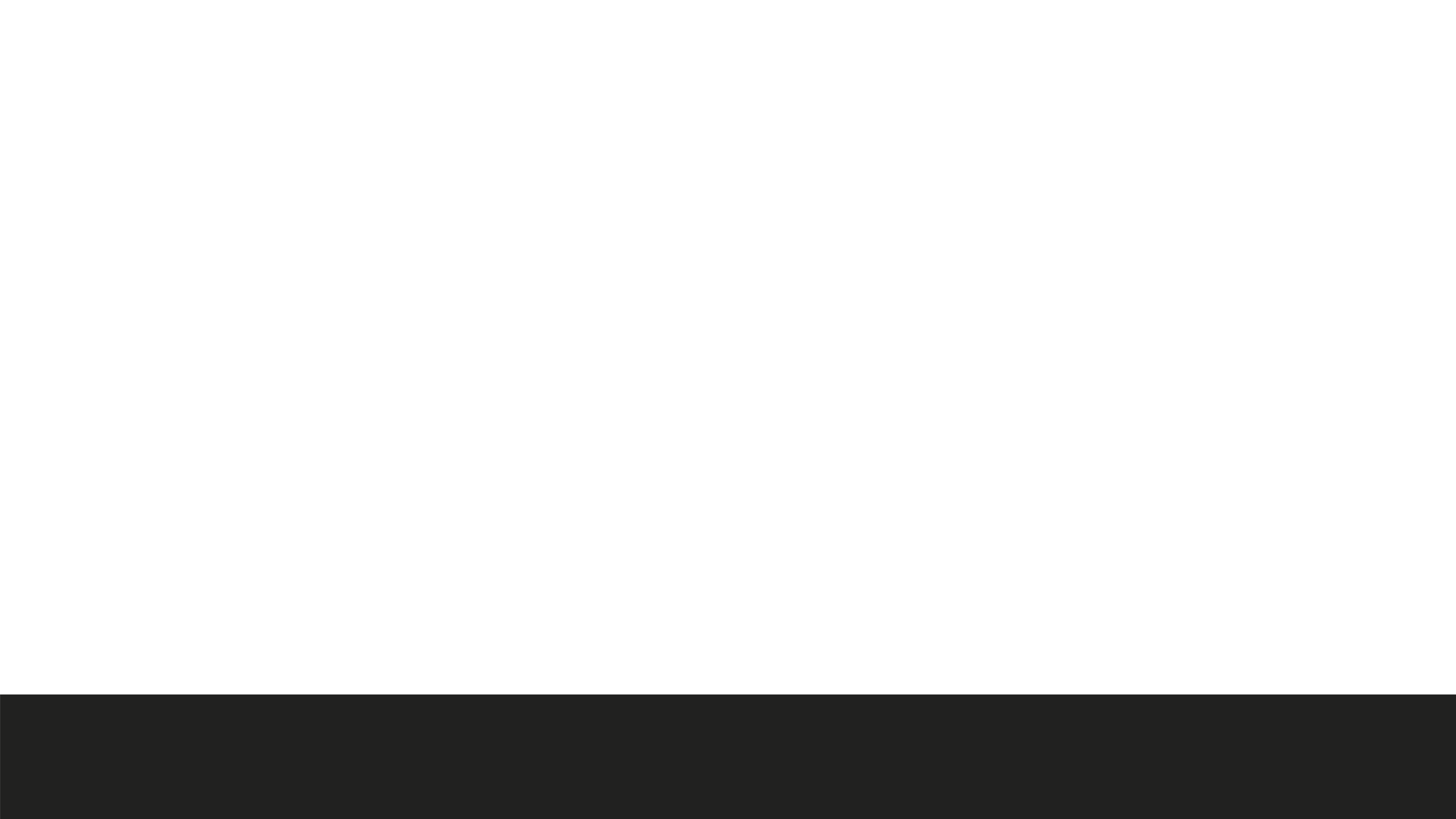 7 And his armour bearer said to him, “Do all that is in your heart. Do as you wish. Behold, I am with you heart and soul.” 8 Then Jonathan said, “Behold, we will cross over to the men, and we will show ourselves to them. 9 If they say to us, ‘Wait until we come to you’, then we will stand still in our place, and we will not go up to them. 10 But if they say, ‘Come up to us’, then we will go up, for the Lord has given them into our hand. And this shall be the sign to us.”
1 Samuel 14:7-10 ESV
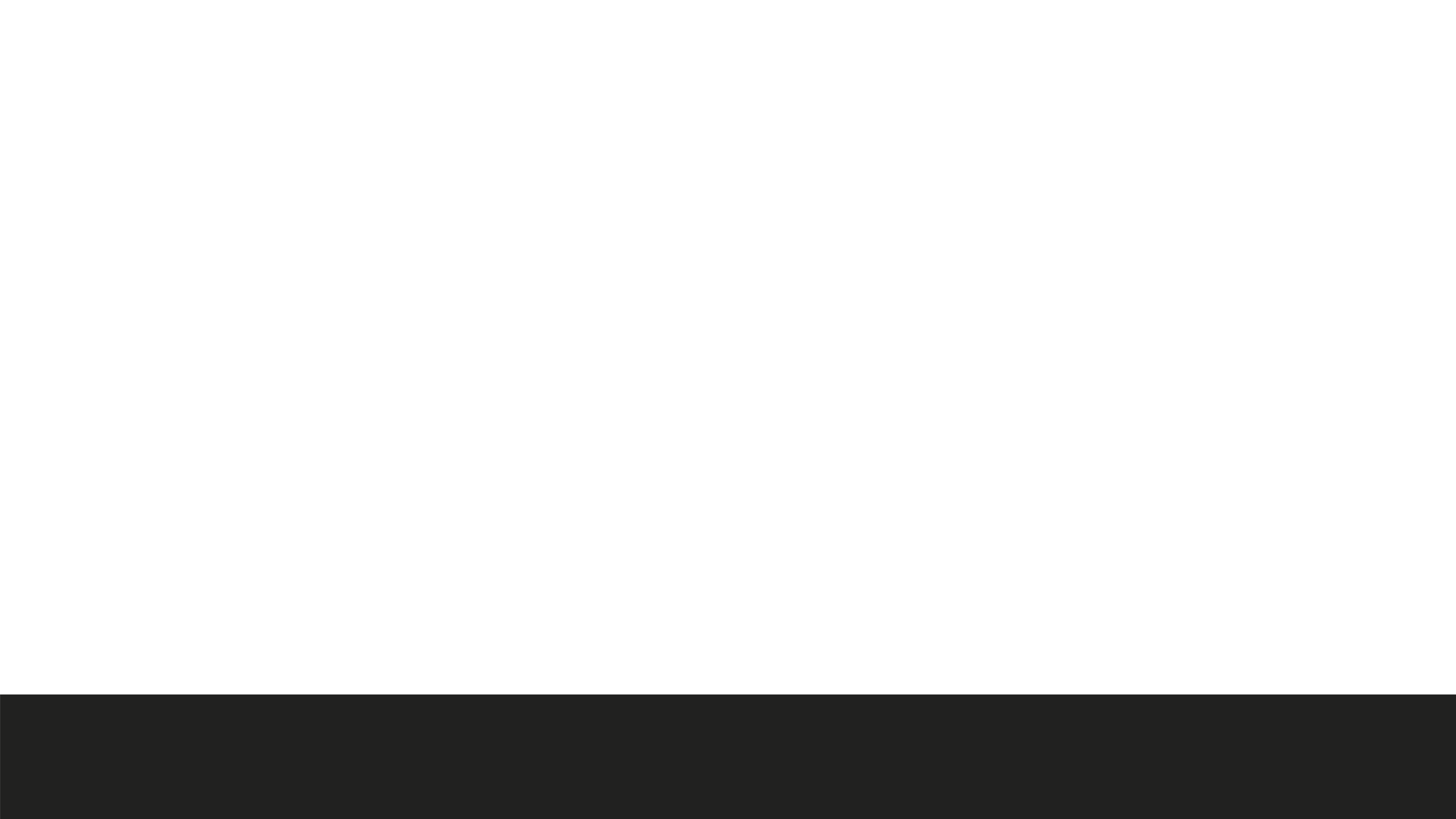 11 So both of them showed themselves to the garrison of the Philistines. And the Philistines said, “Look, Hebrews are coming out of the holes where they have hidden themselves.” 12 And the men of the garrison hailed Jonathan and his armour bearer and said, “Come up to us, and we will show you something.” And Jonathan said to his armour bearer, “Come up after me, for the Lord has given them into the hand of Israel.”
1 Samuel 14:11-12 ESV
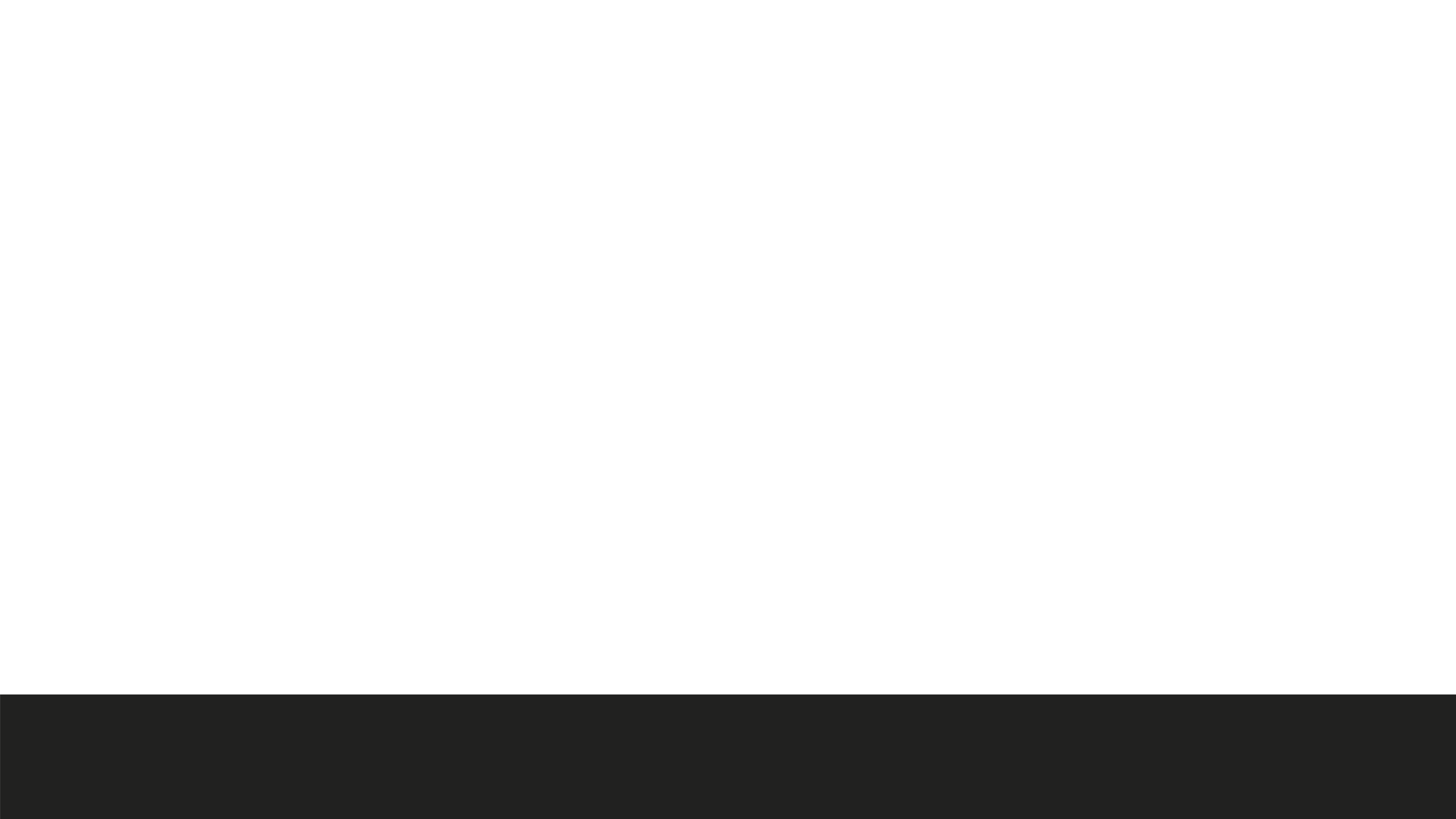 13 Then Jonathan climbed up on his hands and feet, and his armour bearer after him. And they fell before Jonathan, and his armour bearer killed them after him. 14 And that first strike, which Jonathan and his armour bearer made, killed about twenty men within as it were half a furrow's length in an acre of land. 15 And there was a panic in the camp, in the field, and among all the people. The garrison and even the raiders trembled, the earth quaked, and it became a very great panic.
1 Samuel 14:13-15 ESV
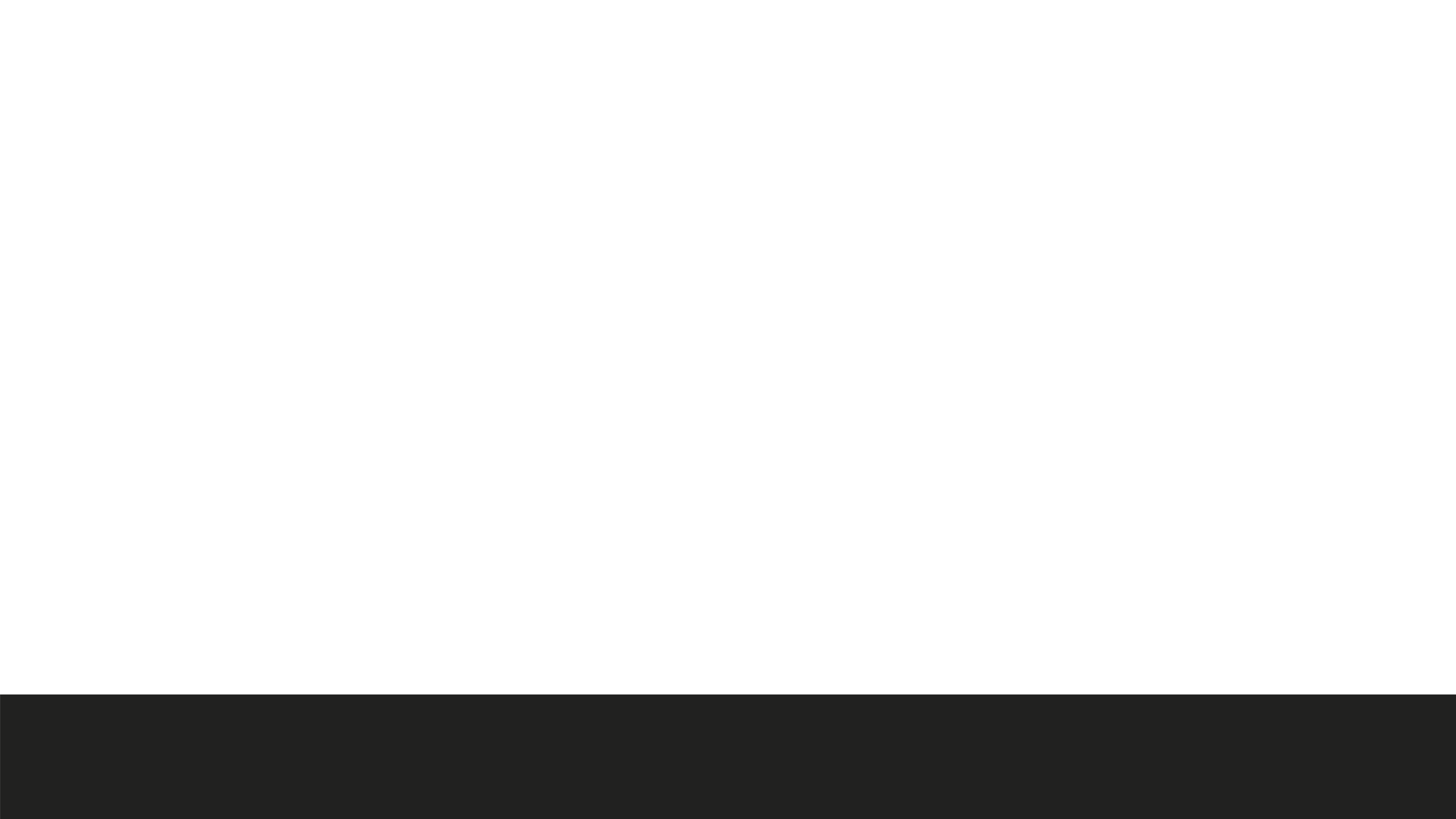 1) Advance emerges from dissatisfaction with the way things are.
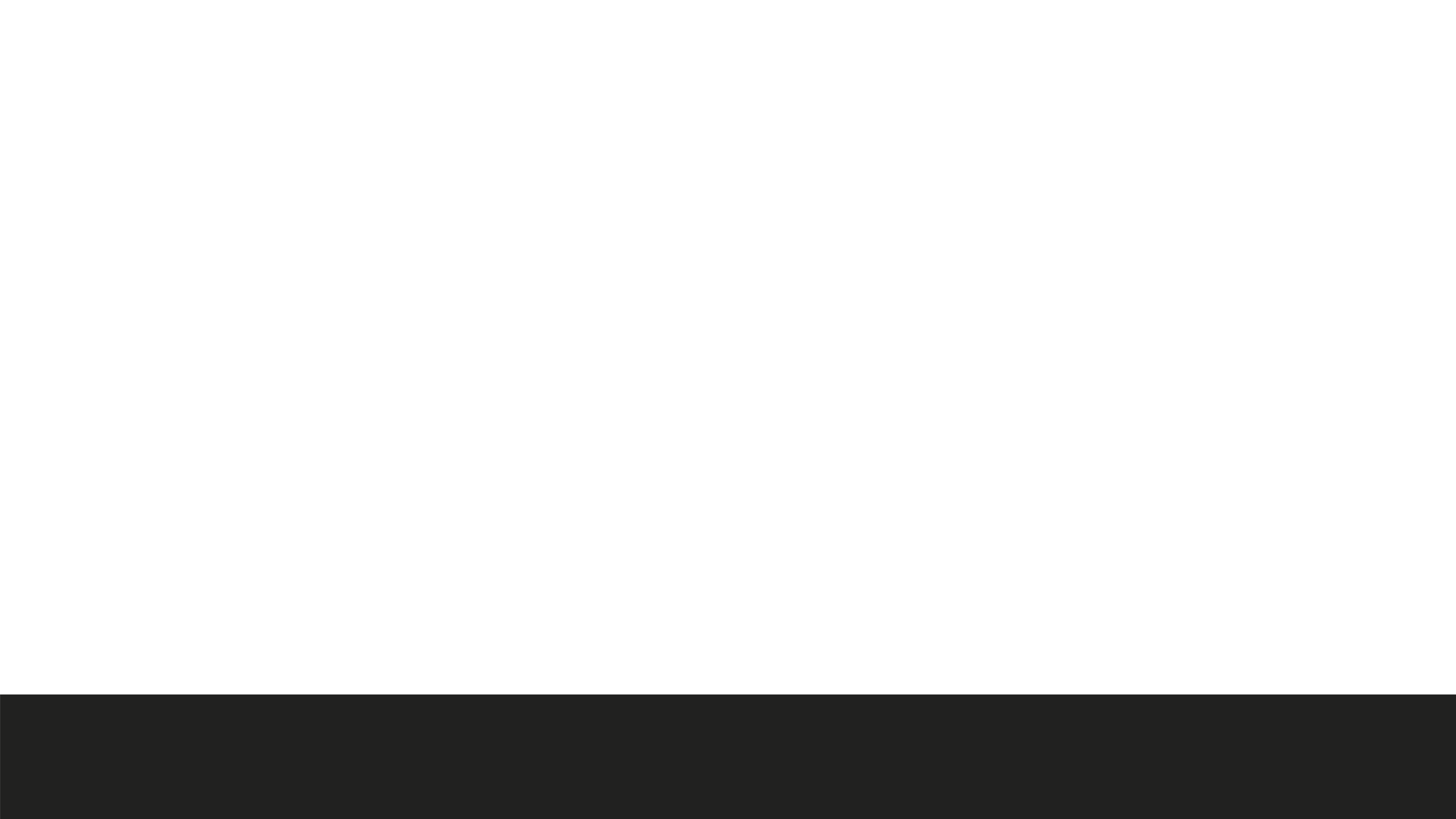 1) Advance emerges from dissatisfaction with the way things are.
2) Advance comes when we reckon on God’s favour.
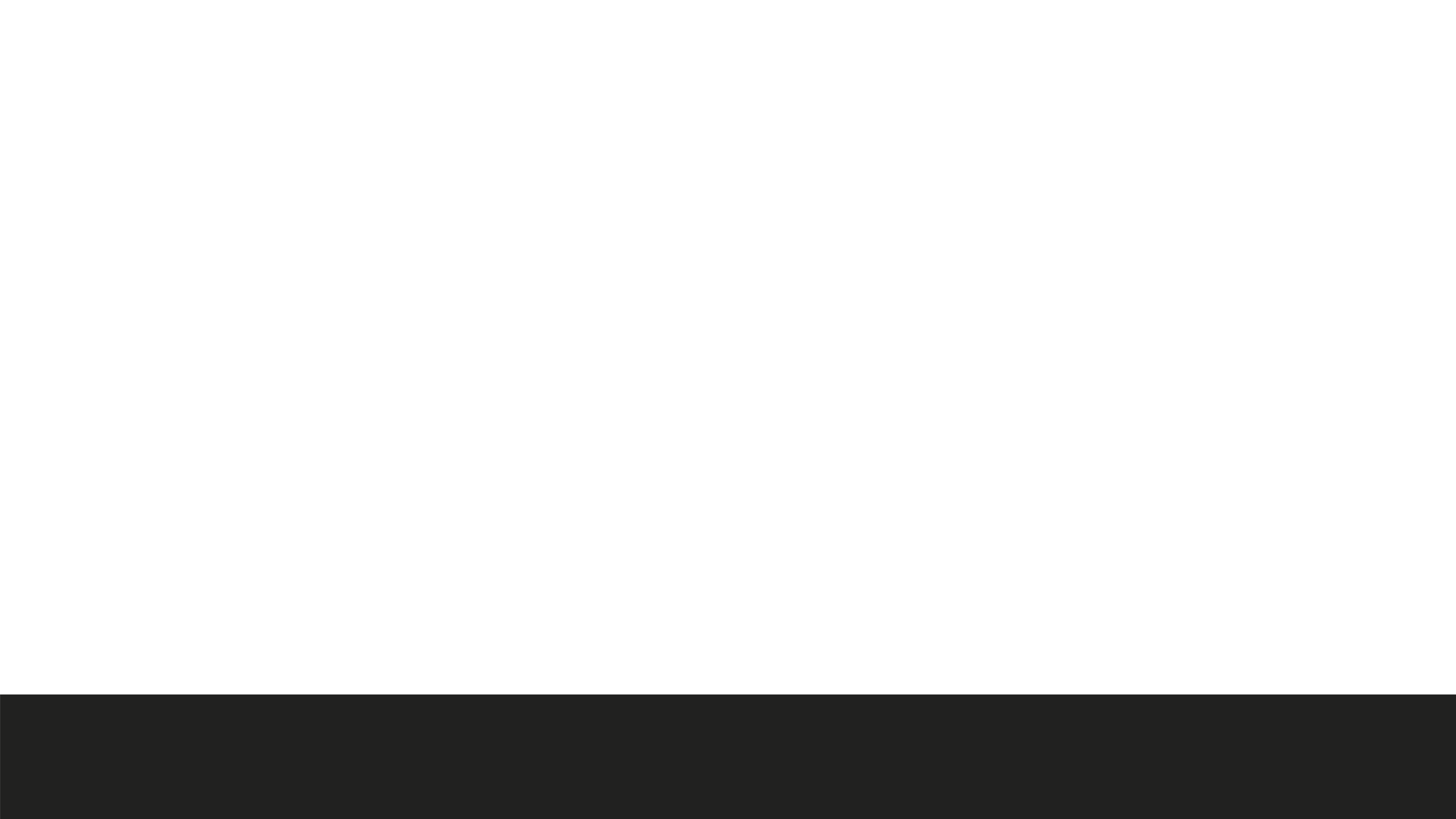 31 What then shall we say to these things? If God is for us, who can be  against us? 32 He who did not spare his own Son but gave him up for us all, how will he not also with him graciously give us all things?
Romans 8:31-32 ESV
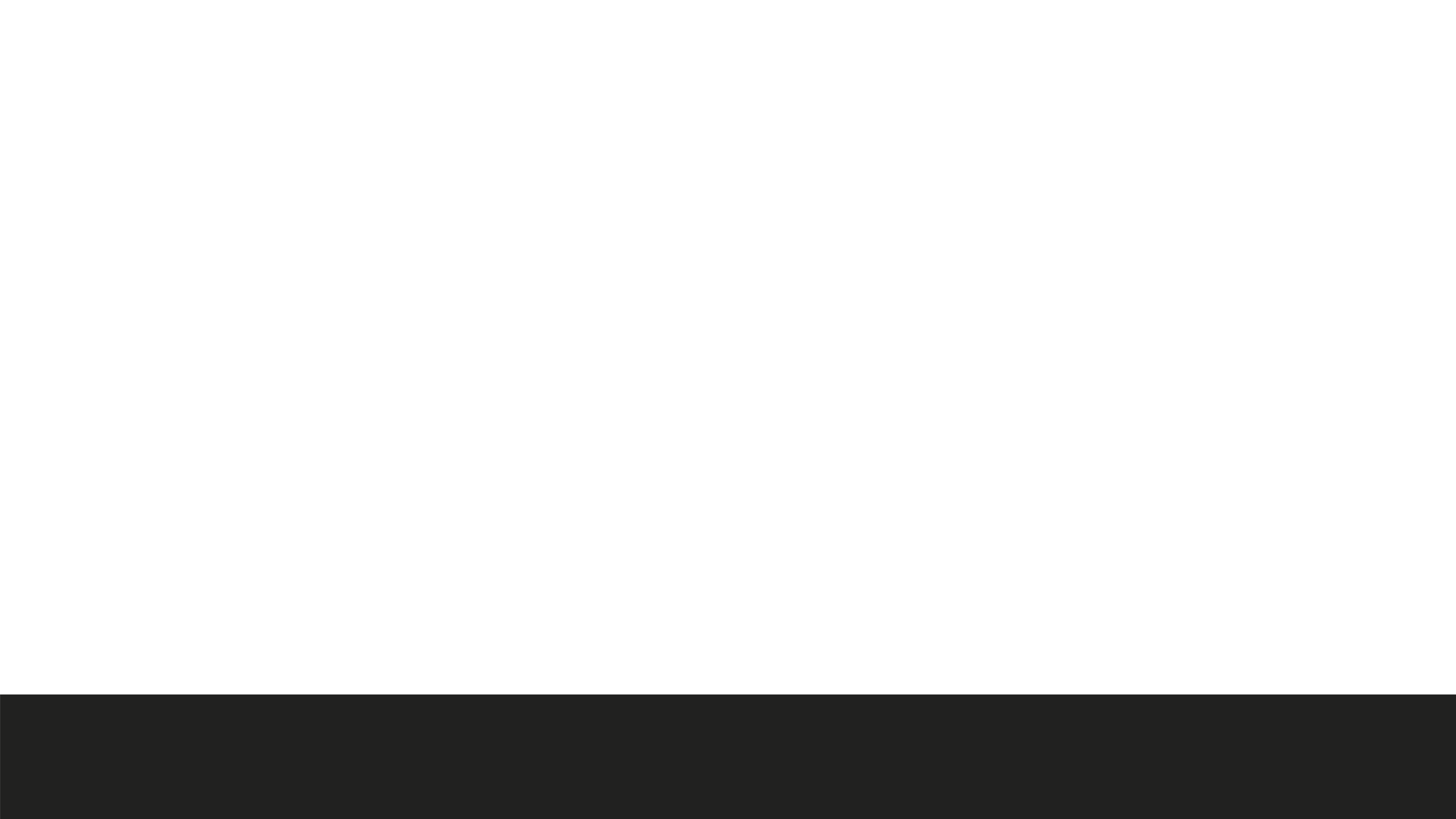 1) Advance emerges from dissatisfaction with the way things are.
2) Advance comes when we reckon on God’s favour. 
3) Advance is fuelled by outrageous risk taking.
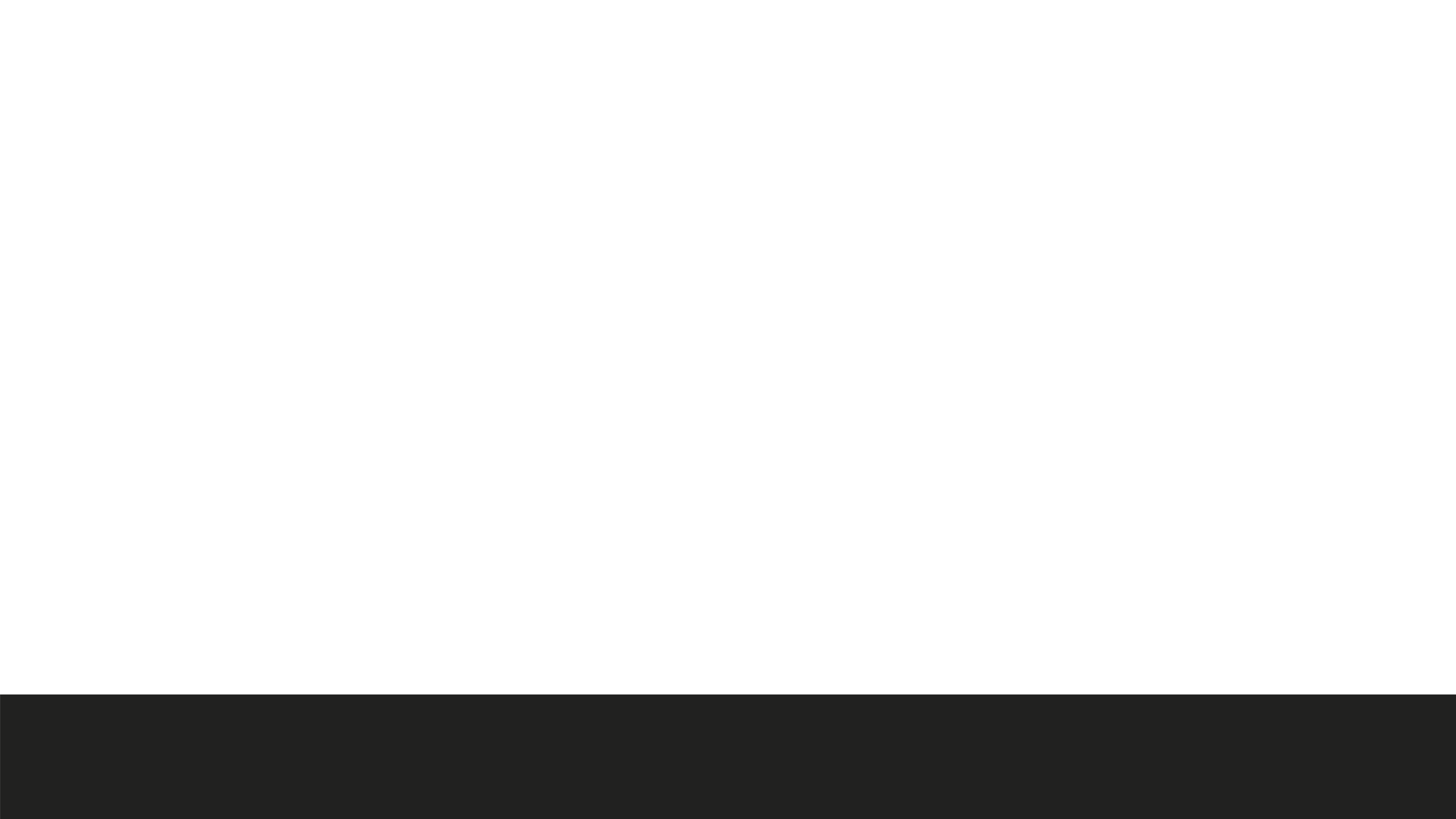 1) Advance emerges from dissatisfaction with the way things are.
2) Advance comes when we reckon on God’s favour. 
3) Advance is fuelled by outrageous risk taking. 
4) Advance is accelerated when we are together heart and soul.
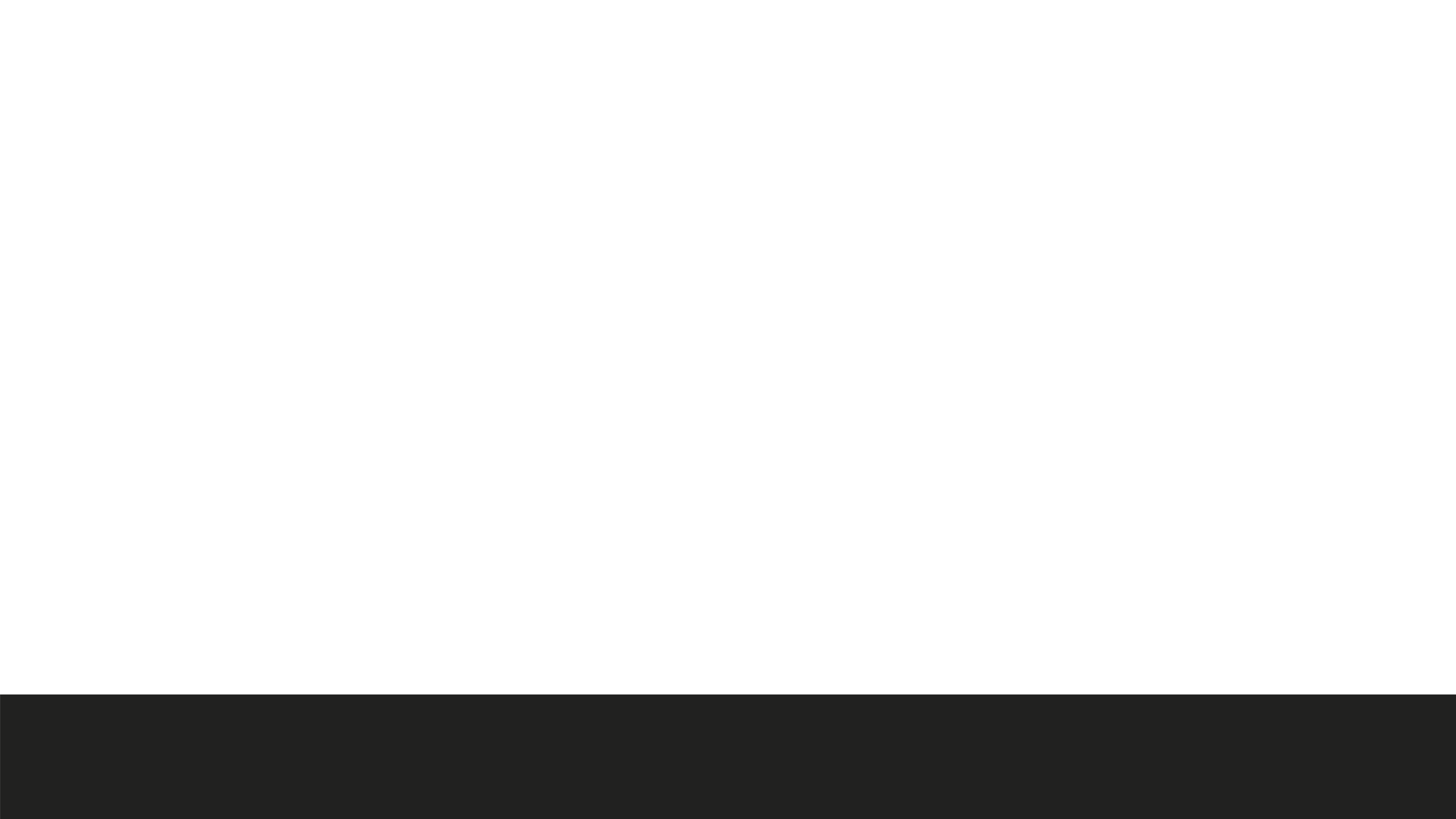